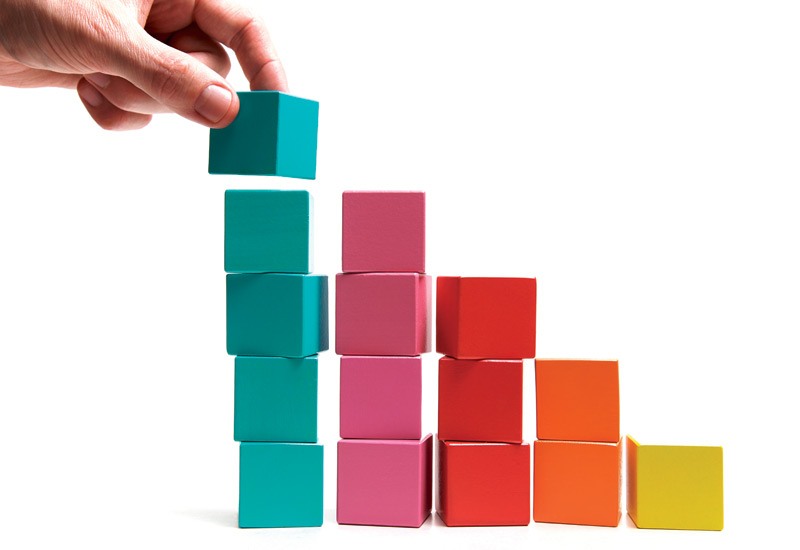 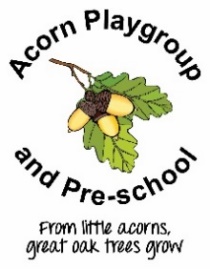 The Building Blocks of Reading

If the lower levels are missing then the rest of the tower will come crashing down
I can read simple three letter words independently e.g. cat, dog
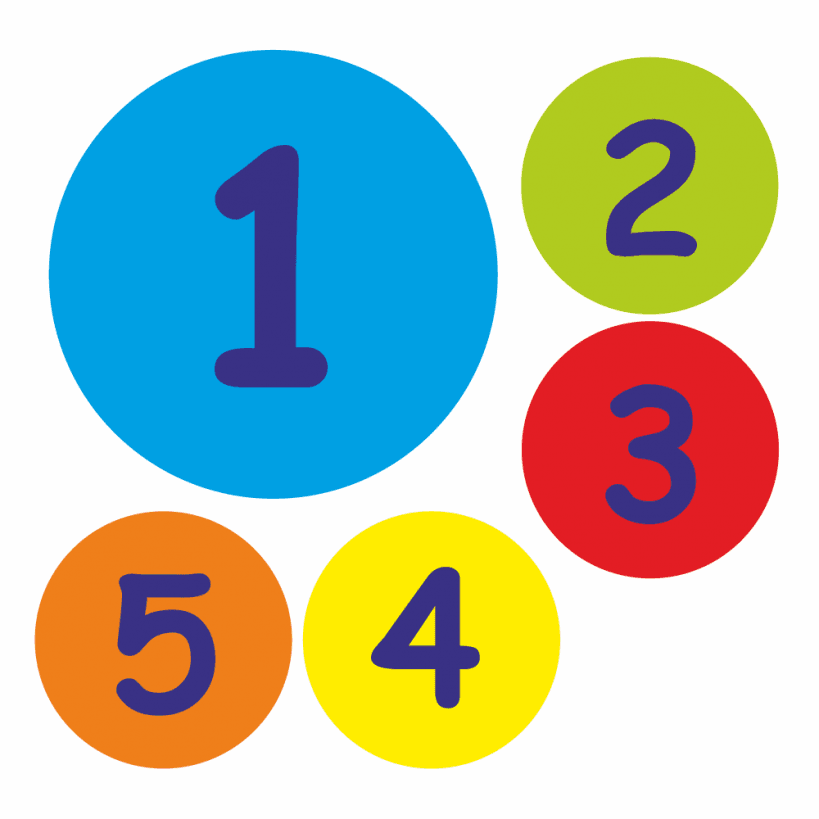 I can look at a symbol on a page and say the sound it represents
I can put three sounds together and say what word that makes
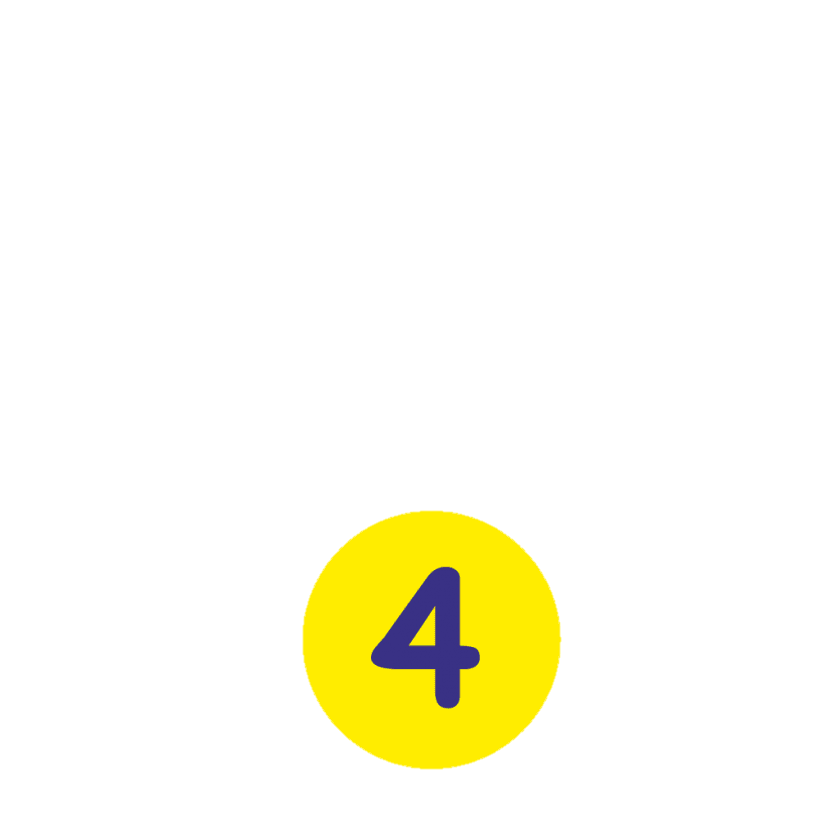 I can see words and labels in my environment and talk about them
I can talk about the pictures and characters in books and make up my own stories
I can say which words have the same beginning or end sounds
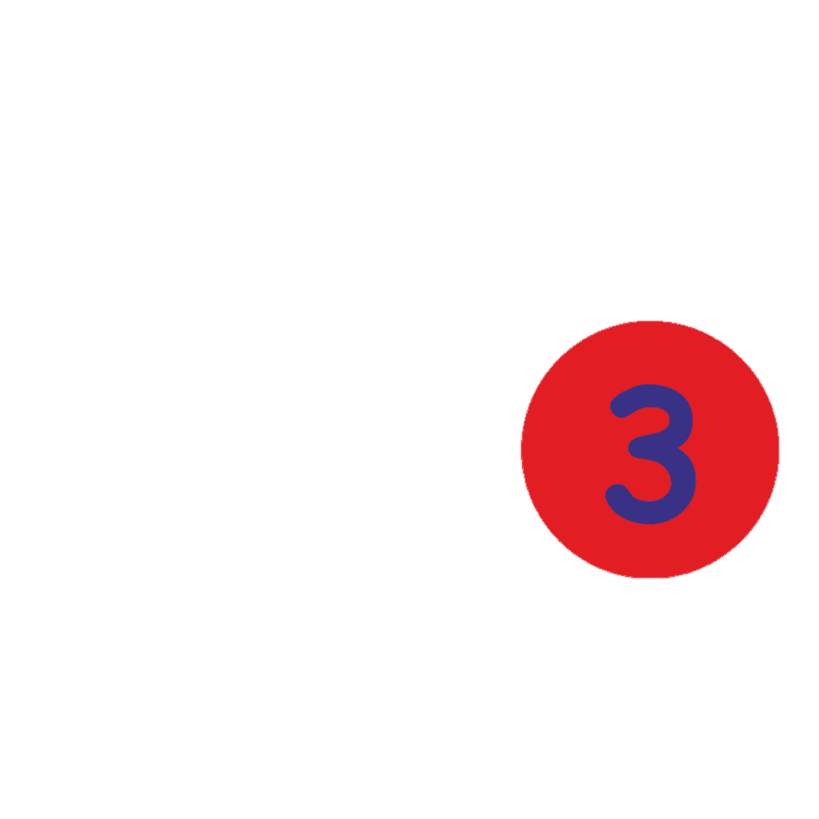 I can listen to sounds and know which are the same and which are different.
I know that symbols on a page have meaning and can be ‘read’
I enjoy playing sound games, making up silly words beginning with the same letter
I can recognise the initial letter in my name and then all my name
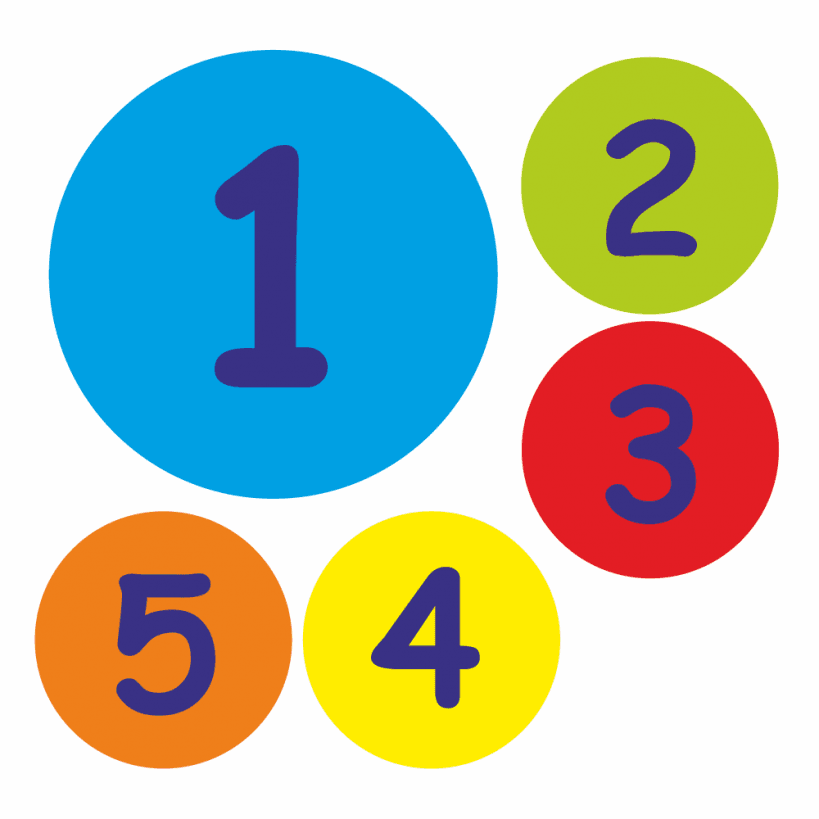 I can listen and identify different sounds and noises in my environment
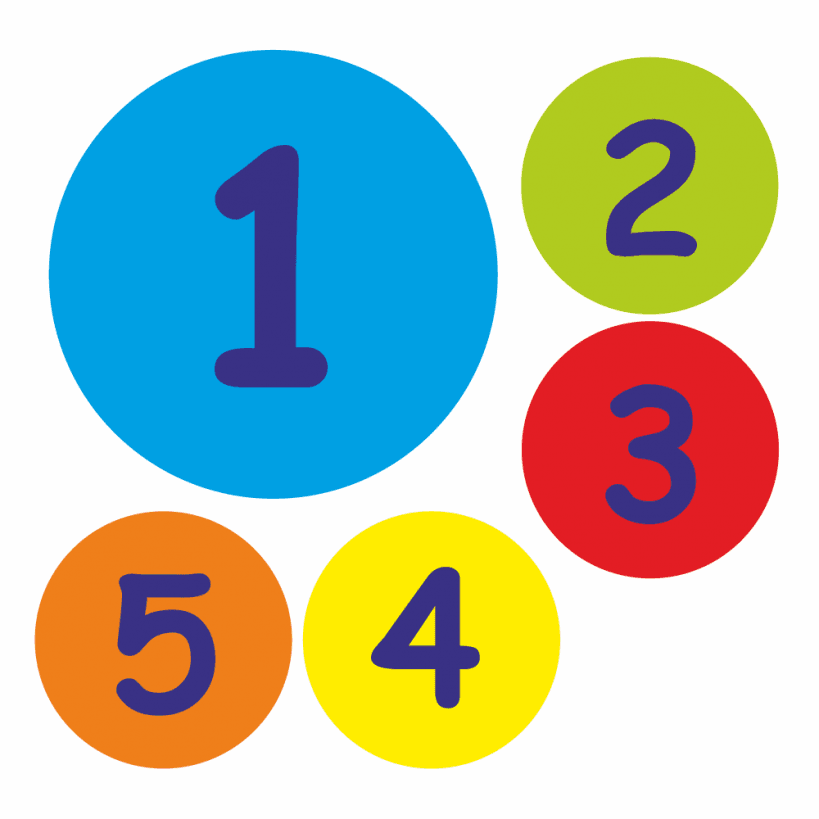 I can make different sounds with my mouth
I can make different sounds with my mouth
I can listen to sounds and repeat them myself
I enjoy listening to stories and sharing books
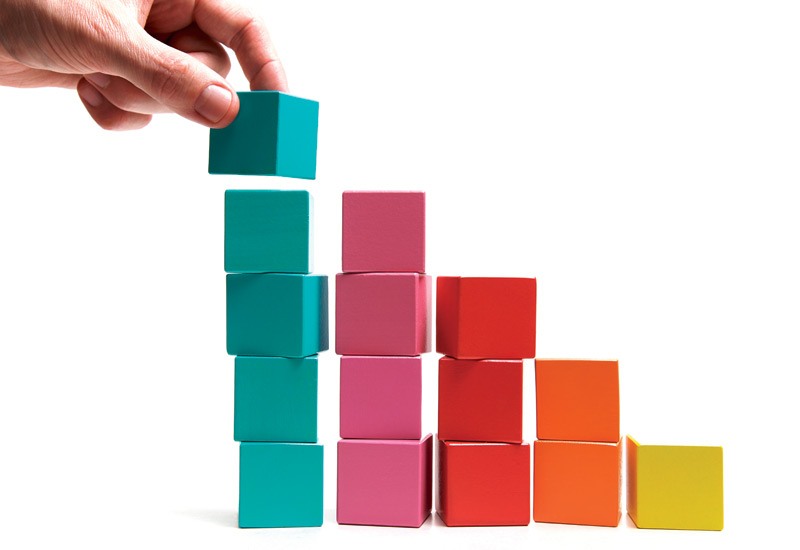 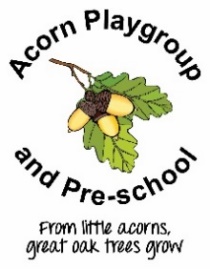 I can write simple three letter words independently e.g. cat, mud
The Building Blocks of Writing

If the lower levels are missing then the rest of the tower will come crashing down
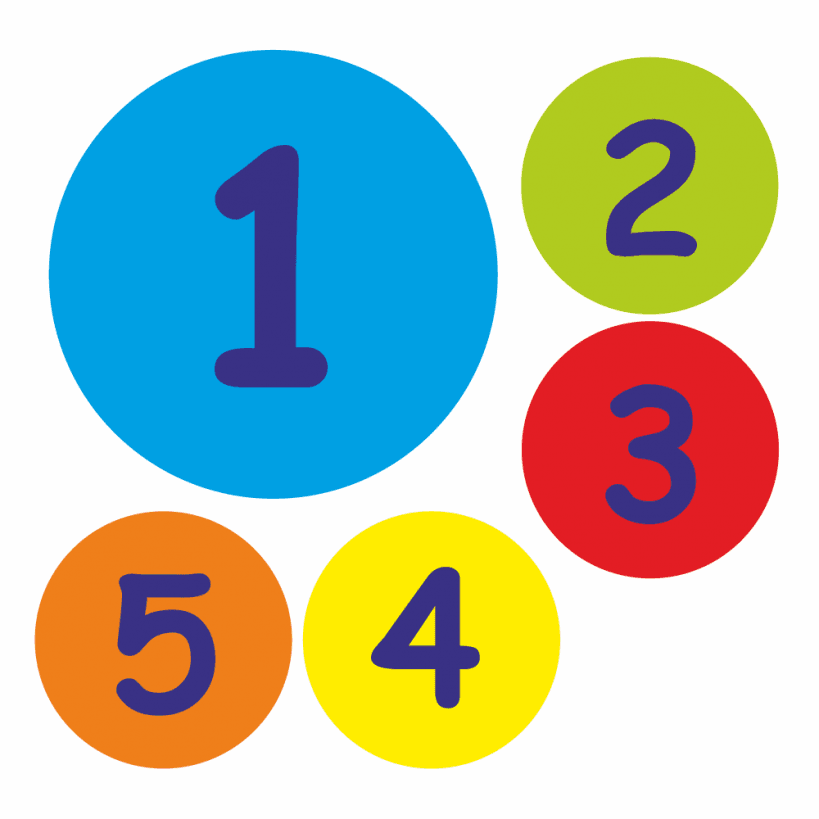 I can hear a word and break it down into individual sounds (segment and blend)
I can hear and match a sound to the correct letter
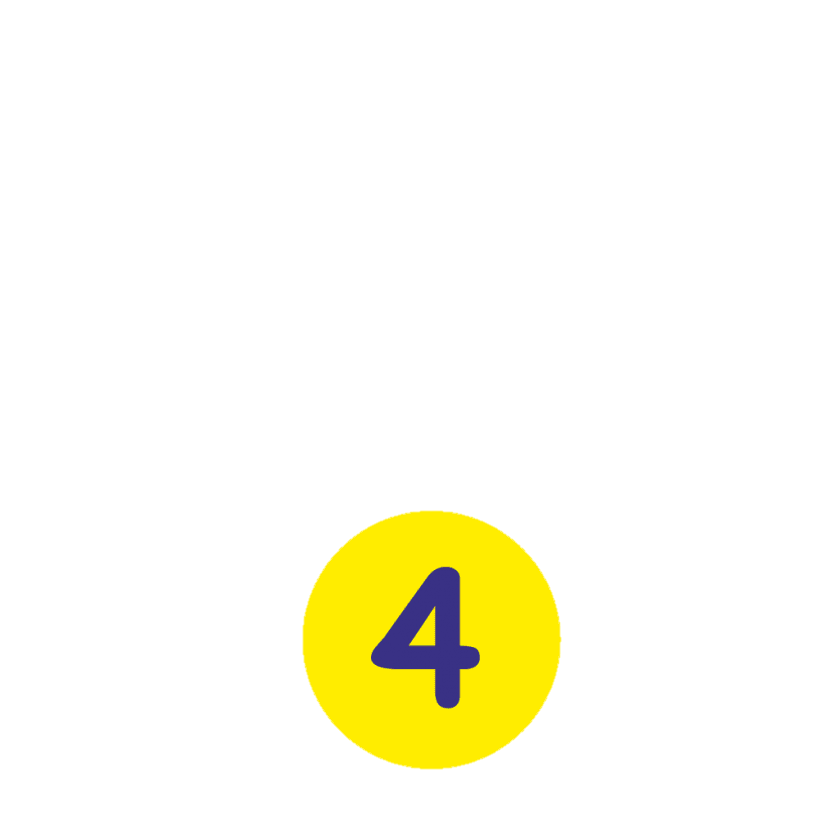 I can consistently use the same mark to represent something e.g. myself, family member
I can use the muscles in my hand and arm to make small, more controlled movements
I can make marks on paper – vertical, horizontal lines and circles
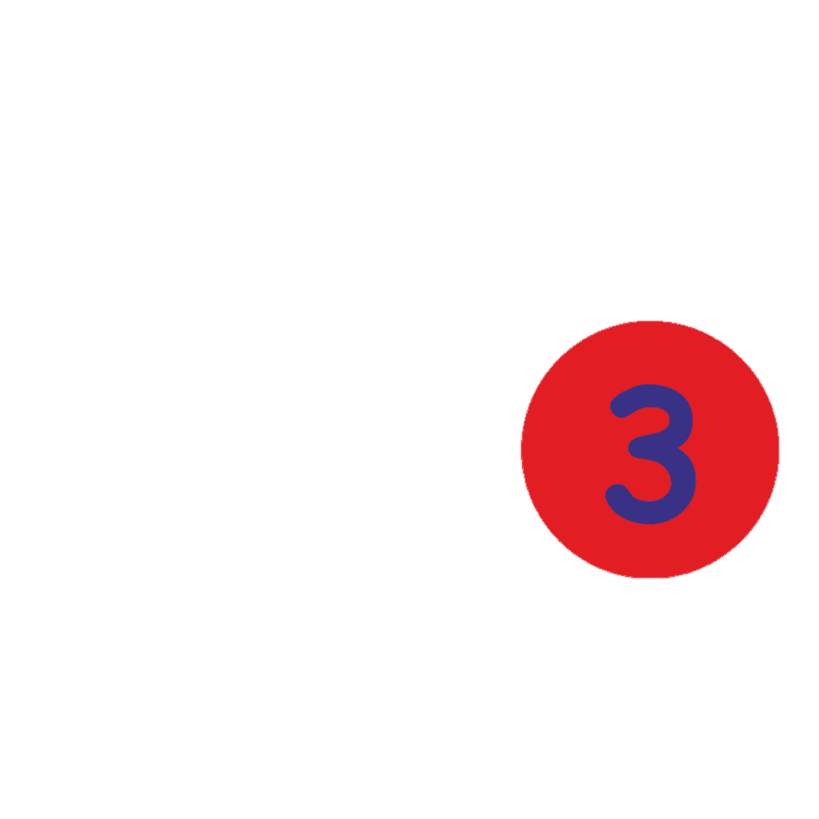 I can understand positional / spatial language e.g. top, bottom, across
I can thread beads / blocks onto a lace with a stiffened end
I can build an accurate, stable tower of 10 2cm blocks
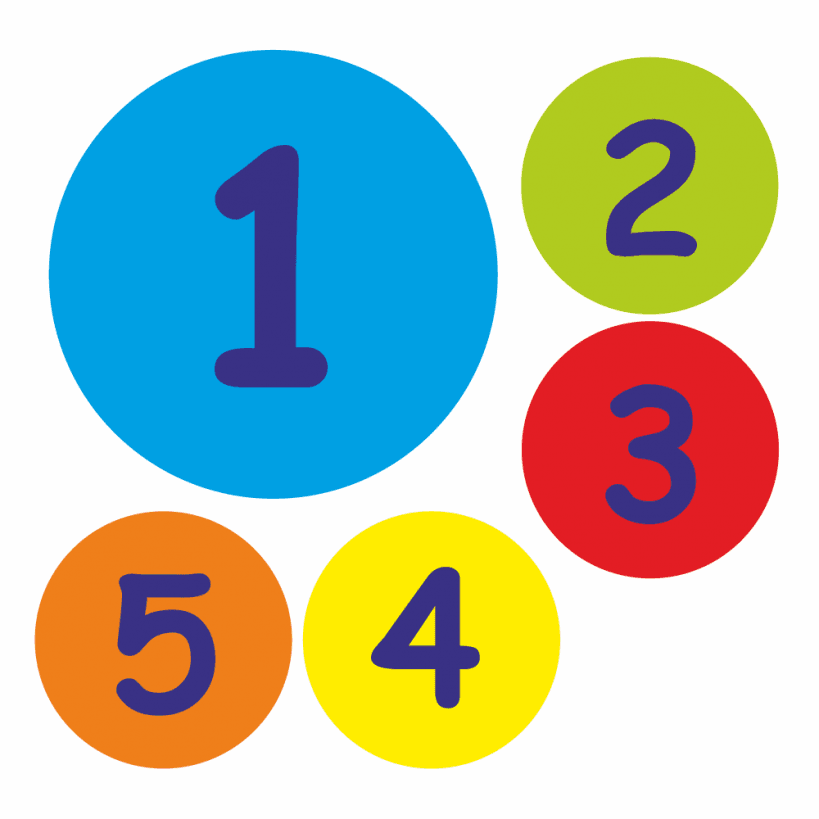 I can listen to sounds and repeat them myself
I can effectively grasp objects of varying sizes and develop an effective pincer grip
I can isolate and press firmly with my right and left index fingers
I can use the muscles in my hand and arm to make big movements
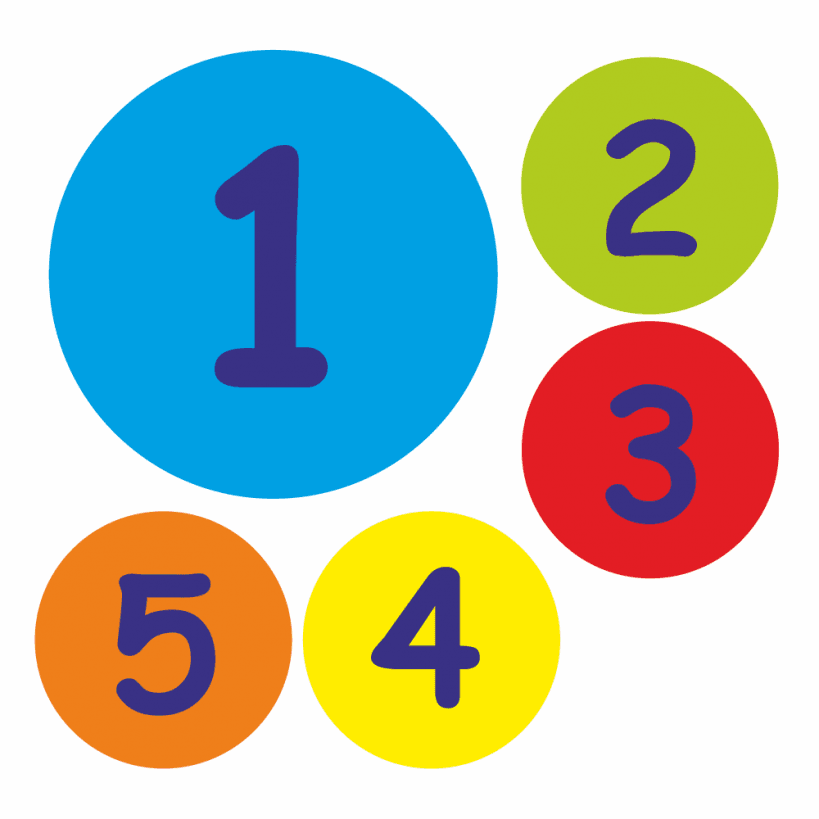 I can make marks using any part of my body
I can tolerate different textures (touch sensitivity)